Name Rule V20231012
HDCVI Recorder (XVR)
DH
XVR
5
1
08
HE
4KL
I2
8P
Brand: Dahua
HDD:
1: 1HDD
2: 2HDD
4: 4HDD
8: 8HDD
Channel:
04: 4CH
08: 8CH
16: 16CH
32: 32CH
Resolution:
4M : 4M@15fps
4KL: 4K@7fps
4K  : 4K@15fps
Function:
4P：4POC
8P   : 8POC
16P : 16POC
LP: Loop
SSD：internal 512G SSD
SSD1T：internal 1T SSD
1×1T/SSD：internal 1x1T SSD
Generation:
S2 : 2nd gen
X : H.265
I : AI
I2: 2nd gen AI
I3: 3rd gen AI
HDCVI 
Recorder
Series:
 4/5/7:  WizSense 
8  : WizMind
Case:
C: smart  1U
E: elegant 1U
HS: compact 1U
H: mini 1U
HE: mini 1U 
A: 1U
AN: 1U
L: 1.5U
S:2U
Note:
All models support audio in/out, 2 way talk
S, L, HE, A model support alarm in/out
HDCVI Camera（1/2）
DH
HAC
H
FW
3
2
3
1
E
P
Z
Brand: 
Dahua
Positioning:
1: Entry-level
2: Professional
3: High-end
HDCVI Camera
High Definition
Generation:
0: 1st 
2: 2nd 
3: 3rd
4: 4th
Camera Type:
F: Box Camera
FW: Bullet 
DW: Eyeball
DB:  Vandal-proof Dome
DBW: Vandal-proof IR Dome
DPW: Plastic IR Dome
EB/EW/EBW: Fisheye Camera
PFW: Multi-sensor Camera
UM: Pinhole/Miniature Camera
ME: Active Deterrence Camera
PT: PT Camera
Function:
0: Standard
1: WDR
2: 1/2’’ Sensor
5: 4/3’’ Sensor
9: Full-color
Resolution:
1: 720P
2: 1080P
4: 4MP
5: 5MP
6: 6MP
8: 8MP(4K)
HDCVI Camera（2/2）
DH
HAC
H
FW
3
2
3
1
E
P
Z
Case：
A：IR Cube/ PT Camera
B： Active Deterrence Bullet/ Pinhole Camera
C：Active Deterrence Bullet / Plastic Bullet
CL: Plastic Bullet
CLQ: Quick-to-install Plastic Eyeball
CM: Metal Bullet
D:  Active Deterrence Bullet/ Metal Bullet 
E：Metal Bullet/Metal Dome
EA：Metal Dome
EQ: Active Deterrence Quick-to-install Eyeball
EM:  Metal Eyeball
F:  Metal Wedge Dome
G：Micro-size Bullet/ Box
H： TiOC Metal Eyeball
M：Metal Eyeball
R:   Plastic Bullet/ Plastic Eyeball
RA: Metal Dome
R-Z: Metal Bullet/ Metal Dome
S:  Metal Bullet
T:  Metal Bullet/ Metal Eyeball
T-Z: Metal Bullet/ Metal Eyeball
T-I8: Large size Metal Bullet
TE:  Metal+Plastic Eyeball
TH-I4:  IR 40m Bullet (Metal Bracket)
TH-I8:  IR 80m Bullet (Metal Bracket)
TL: Bullet/Eyeball
TLM: Metal Bracket Bullet 
TM：Metal Bullet
TQ: Quick-to-install Eyeball (82mm)
TLQ: Quick-to-install Eyeball (69mm)
TLMQ: Quick-to-install Metal Eyeball(69mm)
TMQ: Quick-to-install Metal Eyeball (82mm)
TRQ: Quick-to-install Eyeball (Without IP67) (69mm)
Feature:
-VF:  Manual vari-focal
-Z:    Motorized vari-focal
-H:   With built-in heater
-T:     With SDI output
-A:     Built-in mic
-DP:   Dual-power
          (AC24V/DC12V)
-POC: Power over coax
-LED:  White light
-DIP:  Dip switch
-VP:    Vandal proof
-TH:   Temperature & Humidity
-IL： Smart Dual Light
Video Format:
P: PAL
N: NTSC
-W:     Wireless
-IRE6:  IR 60m
-PIR:   PIR Camera
-L:      White Light
-S:      Siren
-LS:   White Light & Siren
-PV:   TiOC Camera
DH
HAC
B
1
A
2
1
P
VF
Video 
Format:
P: PAL
N: NTSC
Generation:
A: 1st 
B: 2nd
Feature:
Default: Fixed type
-VF: Manual vari-focal
-Z:  Motorized vari-focal
Brand: 
Dahua
HDCVI Camera
Camera Type:
B: Bullet 
D: Dome 
T: Turret
Resolution:
2: 1080P
4: 4MP
Appearance:
1: Plastic fixed lens
2: Metal fixed lens 
3: Plastic vari-focal
4: Metal vari-focal
Reserved:
1:1/3” -size sensor
2: …
HDCVI Cooper Series (Camera & Recorder)
SSD
I
DH
XVR
1
B
04
H
SSD:
SSD：internal 512G SSD
SSD1T：internal 1T SSD
1×1T/SSD：internal 1x1T SSD
Recording 
Resolution:
Default: 1080N&720P
H: 5M-N&4M-N&1080P
Generation:
I : AI
Generation:
A: 1st  (H.264)
B: 2nd  (H.265)
Brand: Dahua
HDD:
 1 :  1HDD
Channel:
04: 4CH
08: 8CH
16: 16CH
HDCVI 
Recorder
Mobile DVR/NVR
DHI
M
XVR
4
1
04
GFWI
DAE
Module:
G: GPS
F: 4G
W: WiFi
 I: Intelligence
Series:
M: Mobile
Channel:
04=4 channels
08=8 channels
12=12 channels
Type:
      CVR
      XVR
      NVR
HDD
1：1HDD
2：2HDD
Brand: Dahua
Positioning
1: Entry level
4: Professional
6~9: High-end
Brand: Hirige
Mobile HDCVI Camera
S5
DH
HAC
H
DW
3
2
0
0
G
P
M
Mobile
Brand: 
Dahua
Positioning:
1: Entry-level
2: Professional
3: High-end
HDCVI Camera
High Definition
Generation:
0: 1st 
2: 2nd 
3: 3rd
4: 4th
Appearance
Camera Type:
MW: Mobile IR Camera
DBW: Vandal-proof IR Dome
DB: Vandal-proof Dome
DW: IR Eyeball
Video Format:
P: PAL
N: NTSC
Generation(internal)
Function:
0: DWDR
1: WDR
Resolution:
1: 720P
2: 1080P
4: 4MP
5: 5MP
Mobile IPC
DAE
0280B
M
F
1
P
H
3
2
DBW
DH
IPC
3
IP Camera
Brand: Dahua
Brand: Hirige
Generation:
0＝CMOS Sensor
1＝ CCD Sensor
2 = 2nd Gen
3 = H.265
4 = AI
Appearance
High Definition
Positioning:
1: Entry Series
2: Lite Series
3: WizSense Series
4: Pro Series
5: WizMind 5 Series
7/8: WizMind 7 Series/Ultra Series
Video Format:
P: PAL
N: NTSC
Fixed Focal Length
0280B: 2.8mm
0360B: 3.6mm
0600B: 6mm
0800B: 8mm
1200B: 12mm
Function
0: DWDR
1: WDR
Camera Type
MW: Mobile IR Camera
DBW: Vandal-proof IR Dome
MBW: Mobile Vandal-proof IR Camera
EB: Vandal-proof Fisheye
Function：
M: RJ-45
M12: 4-pin Aviation
AS: Audio & Alarm & SD Card
SA: Built-in Mic & SD Card
E2: 2-lens
Resolution
2: 2Mega
3: 3Mega
4: 4Mega
5: 5 Mega
Mobile Active Safety Camera （1/2）
3
GFW
1
2
8
DHI
DAE
CDR
External Channel:
3: 3 external video inputs
Resolution:
1: 1MP
2: 2MP
Product Type:
C: Camera
DR: Driving recorder (Dashcam)
DMS: Driver monitoring system
Brand: Dahua
Function:
G：GPS
W：WIFI
F：4G
Generation
1: 1st
2: 2nd
3: 3rd
Brand: Hirige
Positioning:
1~3: Entry level
4~6: Professional
7~9: High-end
Mobile Active Safety Camera （2/2）
0
CY
P
1
2
5
DHI
DAE
CDM
Resolution:
1: 1MP
2: 2MP
Function:
0: DWDR
1: WDR
Product Type:
C: Camera
DM: Driver monitoring
FM: Front-view Monitoring
BS: Blind Spot
Brand: Dahua
Video Format:
P: PAL
N: NTSC
Module:
C: HDCVI
Y: YUV output
Generation
1: 1st
2: 2nd
3: 3rd
Brand: Hirige
Positioning:
1~3: Entry level
4~6: Professional
7~9: High-end
Network Camera(1/2)
S2
HFW
DH
IPC
5
4
4
2
E
P
Z
Platform 
1: Entry Series
2: Lite Series/WizSense 2 Series
3: WizSense 3 Series
4: WizMind 4 Series/Pro Series
5: WizMind 5 Series
7/8: WizMind 7 Series/Ultra Series
8: WizMind Multi-Sensor Panoramic Series
/WizMind Fisheye Series/WizMind Dual-Lens Series/WizMind Corner Series
Brand:Dahua
IPC: Network
Function
0: Standard
1: WDR/Starlight
2: Starlight+
3: Polar light
9: Full-color
Camera Type
HF: Box Camera
HFW: IR Bullet 
HDP: Plastic Dome
HDPW: Plastic IR Dome
HDW: IR Eyeball
HD: Dome
HDB: Vandal-proof Dome
HDBW: Vandal-proof IR Dome
HFS: All-in-one(Box + Housing)
HUM: Pin-hole
E: Fisheye
EB: Vandal-proof Fisheye
EW: IR Fisheye
EBW: Vandal-proof IR Fisheye
MBW: Mobile Vandal-proof IR Camera
MDW: Mobile IR Eyeball
MF: Multi-smart
MFW: Multi-smart IR
HDEW: Ⅱ Explosion-proof IR Dome
EBE：Explosion-proof fisheye
HFE：Explosion-proof IR Bullet
PFW: Dual-lens IR Bullet
PDW: Dual-lens IR Eyeball
Generation:
0＝CMOS Sensor
1＝ CCD Sensor
2 = 2nd Gen
3 = H.265
4 = AI
Resolution
32:32Mega
16:16Mega
12:12Mega
8: 8 Mega
6: 6 Mega
5: 5 Mega
3: 3Mega
2: 2Mega
1: 1.3Mega
0:1Mega
Network Camera(2/2)
Common function:
BV: Behaviors
W: WIFI
AW: Audio/Alarm/SD WIFI Camera 
E: E PoE
M/M12: Mobile
F: Fiber interface
H: Heater
A: Built-in MIC(only for Entry Series)
A2: Dual Audio
PT: pan &Tilt
ATC: Anti-Corrosion
S: SD card
AS: Audio & Alarm & SD Card
VF: Vari-focal 
SL: Stainless
T: Built-in Mic & Speaker 
Z: Motorized lens
Ix: IR numbers
NI: Full color, non IR
LED:  White light illumination
Z4/5/12: 4/5/12X zoom
L1/L2/L3/L4/L5: Lens
IRA: Bullet
IRE6: IR Bullet
MF: More Frame
SFC: Separated Front Cover
4G: 4G
SVAC: SVAC encoder
NF: Optical port + Network port
N2: dual Network port
SDI: SDI Interface
A2: Dual Audio
WG: WiFi & GPS
I:Car bayonet
PC: People Counting
FD: Face Detection
FR: Face Recognition
ME: Mobile dome
UWB: Position
WGS:
DAQ: data collection
U:USB
DT: Subway
HT: Aerospace
JM: Encryption
D2: Dual sensor
IL: IR and LED
P: Wide Angle
SP: Solar Panel
S2
DH
IPC
H
FW
5
4
4
2
E
P
Z
Appearance
B: Single IR LEDs IR Bullet
C: IR Bullet/Mini Dome
D: Double IR LEDs IR Bullet
E:  IR-Bullet / Dome / Single IR LEDs Plastic Eyeball
EM: Single IR LEDs Metal Eyeball
F: Dome / Box Camera / Four IR LEDs IR Bullet
G: Indoor Dome
H: VF Bullet(with junction box) / Dome(with junction box)
     / Eyeball
K: IR Bullet
M: S-model Metal Eyeball/ Long IR Bullet
R: Metal Vandal-proof IR Dome / Metal Bullet/Metal Eyeball
R1: R1 Dome
S: Plastic IR Eyeball / Mini IR Bullet
S1: S1 IR Eyeball
T: IR Bullet / IR Eyeball                    
T1: T1 IR Bullet                                
TM: Metal IR Eyeball
X: Dual-Lens Camera
DS1：Non-PoE S1 Bullet
DV：Non-PoE Eyeball
DG：Non-PoE G Bullet 
DF：Non-PoE F Bullet
DK1: Non-PoE K1 Bullet
DR1: Non-PoE R1 Dome
Video format
P: PAL
N: NTSC
（Cancellation of P/N mark for external models of products released after 2021）
S2：Second generation
Sn： Nth generation
3D: 3 Dimensional
LI: Dual Light Fusion
PV: Perimeter Vigilance
VM12/HM12: Vertical /Horizontal Installation Mobile Camera
5G:5G
VH：ANPR special model
ATC: Anti-corrosion coating
PD：Parking space status detection
A: Splicing
B: No-splicing
180: 180˚
E2: 2 lens
Network Camera(Dual-Sight Series)
MFW
DH
IPC
7
8
4
2
K1
Z
T47
IPC: Network
Brand: Dahua
Appearance
Y: Dual Micro PTZ
K1: K1 Bullet
Camera Type
MFW: Dual-Channel Bullet
Platform 
7: WizMind 7 Series
First Channel Lens
Z: Motorized Lens
Z4:4X zoom
Z7:7X zoom
Generation:
4 = AI
First Channel Resolution
4:4Mega
8:8Mega
First Channel Function
2: Starlight+
9: Full-color
Second Channel Lens
T44: Vari-focal Lens, 4MP, 4X zoom
T47: Vari-focal Lens, 4MP, 7x zoom
T20: Fixed-focal Lens, 2MP
T40: Fixed-focal Lens, 4MP
T8A: Dual Splicing Fixed-focal lens, 8MP
Network Camera (Panoramic Series)
PSDW
8
IPC
4
M
180
…
P
8
A
2
IPC: 
Network Camera
Video format
P: PAL
N: NTSC
Platform:
8: Project product
5: Middle-end multi-sensor panoramic product
4: Low-end multi-sensor panoramic product
Generation:
0: 1st
3:  H.265
4: AI
Resolution
0: 1M
1: 1.3M
2: 2M
4: 4M
6: 6M
8: 8M
12: 12M
16: 16M
20: 20M
24: 24M
32: 32M
Splicing Mode：
A: Splicing
B: No-splicing
Function
0: Standard
1: WDR/Starlight
2: Starlight+
3: Polar light
9: Full color
View degree
180: 180˚
270: 270˚
360: 360˚
Camera Type
PFW: IR Bullet  
PDB: Vandal-proof Dome
PDBW: Vandal-proof IR Dome
PSD: Multi-sensor Panoramic + PTZ
PSDW: Multi-sensor IR Panoramic + PTZ
Appearance
L: II Panoramic
M: Hubble
S: Indoor Panoramic/Mini Hubble
Lens num:
E3: 3 lens
E4: 4 lens
E9: 9 lens
Network Camera (EZ-IP Series)
B
0
A
P
IPC
1
2
VF
Video format
P: PAL
N: NTSC
IPC: 
Network Camera
Reserved
0: Default
1：WDR
Appearance:
1: model1
2: model2
Generation:
A: 1st
B: 2st
Resolution
2: 1080P
3: 3Mega
4: 4Mega
Feature:
Default:Fixed type
VF: Vari-focal 
Z: Motorized lens
L:Competitive configuration（ non-real-time）
Camera Type
B: Bullet 
D: Dome 
T: Turret
DHI
NVR
4
1
16
HS
P
4K
S2
/L
Brand: Dahua
Network Video Record
HDD
1: 1HDD
2: 2HDD
4: 4HDD
8: 8HDD
Channel
04: 4CH
08: 8CH
16: 16CH
32: 32CH
64: 64CH
Case
HS: Compact 1U
Function
P: PoE
W: WiFi
Series
Resolution
Generation
S2: Gen 2
S3: Gen 3
Feature
/L: Lite Version
General NVR Naming Rule
P
I
Feature
I/EI/XI：AI
Function
P: PoE
NVR
6
08
H
128
XI
Function
R: Redundant power
H: Drawer-like chassis
Network Video Record
Series
HDD
08: 8 HDD
16: 16HDD
Channel
32: 32CH
64: 64CH
128: 128CH
Version
XI:  AI NVR
AI NVR Naming Rule
DHI
NVR
2
1
08
HS
Brand: Dahua
Sries
Network Video Record
HDD
1: 1HDD
2: 2HDD
4: 4HDD
8: 8HDD
0: 16HDD
Channel
04: 4CH
08: 8CH
16: 16CH
32: 32CH
64: 64CH
Case
HS: Compact 1U
DHI
Brand: Dahua
IVSS
DHI
M
D
/
IVSS
IVD
7
7
0
1
16
32
DR
C
4
1
Industrial Model:
D: Government 
     Industry with Dahua Cybercity VMS
AI Module 
Generation:
T: 1st
I: 2nd
M: 3rd
Brand: Dahua
Generation:
0: 1st
1: 2nd
Generation:
0: No HDD
1: 1 HDD
Function:
R: Redundant power
D: LCD screen
C: Intelligent video compression
Null: Default
Function:
Null: Default
C: Intelligent video compression
AI Module 
Quantity:
1: 1 AI module
2: 2 AI modules
4: 4 AI modules
8: 8 AI modules
16: 16 AI modules
AI Module 
Quantity:
1: 1 AI module
2: 2 AI modules
HDD Bay:
08: 8 HDDs
12:12 HDDs
16: 16HDDs
24: 24HDDs
Channel:
8: 8 CH
16: 16 CH
32: 32 CH
Intelligent Video Surveillance Server
Intelligent Video Device
Series
Series
3: 3 series
7: 7 series
IVD
DHI
M
AI Module 
Generation:
I: 1st
M: 2nd
Brand: Dahua
EVS
EVS
7
1
24
S
R
Series:
5
7
8
Generation:
0: 1st
1: 2nd
2: 3rd
Function:
S: Single controller
D: Dual controller
X: Dual CPU
Power:
R: Redundant power (Only for EVS50/70 series)
I: AI module
HDD Bay:
16: 16HDDs
24: 24HDDs
36: 36HDDs
48: 48HDDs
85: 85HDDs
ESS
1
ESS
3
16
S
JR
Generation:
0:1st
1:2nd
Series:
3
Function:
S: Single controller
D: Dual controller
Function:
J: Jbod
R: Redundant Power
HDD:
16: 16HDDs
24: 24HDDs
IVS
DHI
IVS
T
7
0
0
A
PRO
OMEGA
Brand: 
DH-Dahua domestic
DHI-Dahua oversea
OEM-Domestic neutral
Null-Oversea neutral
Function:
PB-person Behavior  detection
TB-traffic behavior detection
F-Face recognition
T-Traffic related
V-Video quality diagnose
VS-Video structuring
IP-Prison
FC = Feature Comparision
GS=General Sense
Gneration:
0-9
Reserved for Future
Extension 2:
PRO-software edition
License-software license
HW-hardware
GU2-all in one 2U server
Extension 1:
A-self-development card
P-NVIDIA GPU card
E-AIX3200 card
Series:
7
Customized Edition Name:
OMEGA-customized edition name
IVS-Intelligent Video Server
Extensions:
For Housing: 
H: With heater and cooler
W: With wiper, heater and cooler
IR: With IR, heater and cooler 
PoE: With PoE
C: With clean module and wiper
B: Black
G: Gray
SG: Silver gray
Accessory
Extensions:
For Cabinet: 
For Intelligent Distribution Box:
C=With IP camera
S=With switch
A=With intelligence air switch
NC: Without IP camera
NS: Without switch
NA: Without intelligence air switch
C
H
DH
PF
H
610
N
Public Fittings
For Cabinet:
xUxD: Height 6U,depth 600mm
E: High-end version intelligent distribution box
Performance:
Category
C: Cabinet/ Distribution box
H: Housing
L: Lens
M: Module/Cabling
R: Radar
For Housing: 
N: Normal
A: Anti-corrosive
E: Extreme cold
V: Vandal protection
For Module:
E: Enhanced
4CH: 4 channels
For Cabinet:
1xx: Distribution box
2xx: Cabinet
6xx: Cabinet accessory
For Module/Cabling:
1xx: SD card
3xx: Power module (DC, UPS, Solar..)
5xx: Illuminator
7xx: Video extension, Isolators 
8xx: HDCVI accessory
90x: Tester
For Radar:
K: 18-27GHz, Q: 57~64GHz,
W: 75-110GHz
+S: Radar+PTZ
+I: AI
For Radar:
D300：60°~90°(300m)
D450：60°~90°(450m)
E120：90°~120°(120m)
E60：90°~120°(60m)
E50：90°~120°(50m)
B240：20°（240m）
For Housing:
5xx: Indoor housing
6xx: Outdoor housing
For Radar:
1~3: Channel level
4~6: Professional level 
7: Industry level
Accessory-Camera mount
E
A
B
DH
PF
A
2
130
R
Specification
Old: 
For Adapter: 
10x: Plate adapter
11x: PTZ adapter
For Junction box: 
12x: junction box
13x: Round junction box
14x: Power box
For Adapter bracket: 
15x: Pole mount/corner mount
16x: Cardan
17x: Electric bracket
2xx: Dome camera sunshade
7xx: Other adapter
New:
For Adapter : 
20x-23x: Plate adapter
24x-25x: PTZ Adapter
26x: Other adapter
For Junction box: 
30x-32x: Bullet junction box
33x-34x: Dome/eyeball junction box
35x: PTZ junction box
36x: Other junction box
4xx: Power box
For bracket adapter
50x-53x: Pole mount bracket
54x: PTZ pole mount bracket
55x: other pole mount bracket
57x: Corner mount bracket
6xx:  ……
7xx: Other adapter
Public Fittings
Category
A: Adapter/
junction box
B: Bracket
Series
1-4: Distribution
5-9: 
Project
Extensions2:
E: Enhanced
Extensions1:
N/A=White
B=Black
G=Gray
SG=Silver gray
Performance:
For Adapter/ Bracket: 
A: Anti-corrosive
Performance:
For Junction box: 
R: Round
S: Square
D: Deformity
For Bracket: 
W: Wall mount
C: Ceiling mount
S: Swan neck
For Bracket:
1xx: Bullet camera bracket 
2xx: Dome camera bracket
3xx: PTZ camera bracket
4xx: Linkage bracket
5xx: Radar bracket
6xx: Housing bracket
7xx: Other adapter
Accessory-Lens
DH
PFL
12
6
D
27
E
E
A
IR
Optical lens
Resolution:
6=6MP
8=8MP
9=9MP
10=10MP
12=12MP
Image size:
A=1/1.7"
B=1/1.8"
C=1/2"
D=1/2.5"
E=1/2.7"
F=1/3"
G=2/3"
H=3/4"
J=4/3"
K=1"
L=1.1"
Motorized lens
Infrared ray
IRIS：
D：DC-iris
B：Focus iris
P：P-iris
M:  Manual iris
V：Video driver iris
Distinguish models
Telephoto focal length
Short focal length
Accessory-power
Extensions:
For power adapter&Distribution power:
缺省=中国(Chinese Standard)
EN=欧标(European Standard)
BS=英标(British Standard)
US=美标(North American Standard)
AS=澳标(Australian Standard)
JA=日标(Japanese Standard)
KS=韩标(Korean Standard)
IS=意大利(Italian Standard)
ARG=阿根廷(Argentina Standard)
For power adapter&Distribution power:
007: 0.7A
010: 1A
015: 1.5A
020: 2A
030: 3A
xCH: x channels
For UPS
360: 360W
900: 900W
EN
1
DH
PF
M
32
D
010
Public Fittings
Category
M: Module
Performance:
For power adapter&Distribution power:
NA: wall-mounted
D: desk-top
S: Switching

For UPS
NA: 
R: rock-mount
For Power series
30: special appearance
31：AC power adapter
32：DC power adapter
33：POE power adapter
34：Distribution power
35：UPS
36/37：Solar power
39：Power Strip
Performance:
For power adapter&Distribution power:
0: DC12V
1: DC24V
2: DC36V
3: DC48V

For UPS
0: Line-interactive

For power strip
2: 2-outlet
3: 3-outlet
6: 6-outlet
8: 8-outlet
For solar power 
1: Solar Single Crystal Panel
2: Storage Battery
4: Storage Battery Box
6: Solar Mount
7: Special Distribution Box
Accessory-Cabling
N
920
DH
PF
M
F
I
6
U
N
100
Type:
Scenery:
Certification:
PT: Pass Through
I: Indoor
/: Outdoor
C: CE CPR
U: UL CM
/: No Certification
Public Fittings
Category :
Length:
Length:
For Cable:
92x: Network cable
93x: Coaxial cable
94x: Siamese Cable
96x: Plastic Optical Fiber cable
6: CAT6
5E: CAT5E
59=RG59
60=RG60
100: 100m
/: 305m
100M: 100m
305M: 305m
Type:
For Connector:
F: FTP
/: UTP
Catalog:
M: Cabling
U: UTP
F: FTP
Gold Plating Thickness:
Standard:
Type:
Standard:
Conductor:
N: Not Standard
/: Standard
U: UTP
F: FTP
N: Not Standard
/: Standard
/: OFC
A: CCA
0: 3μ
1: 15μ
General Cabling-Network Cable
O
A
NC
6
U
N
305M
976
DH
PF
M
6
3
PT
1
Category :
Network Cable
Scenario:
/: Indoor
O: Outdoor
6: CAT6
5E: CAT5E
Public Fittings
Category :
For Cabling accessory:
97x: Connector
6: CAT6
5E: CAT5E
Catalog:
M: Cabling
Number of Golden Cross
Video Conferencing
0
0
0
(0)
9
X
X
X
F
A
0
0
DH
DH
DH
DH
HTI
DH
VCS
VCS
VCS
VCS
ER
VCS
C
MCA
MCU
TS
2
S
4
H
4
0
A
3
0
0
HTI
UC
3
0
0
(0)
Video conferencing system series
USB Camera
Category:
00-economical 1080P webcam
20-1080P USB webcam
25-1080P USB webcam (AF)
80H-4K webcam
90-4K webcam
All-in-one USB camera & PTZ camera & HD camera
4- All-in-one USB camera (set on table)
5- Soundbar & (PTZ camera)
Horn
IP Speaker Series of products
Video conferencing system series
Video conferencing system series
Endpoint
Video conferencing system series
Microphone
3x: economical series 
4x: elite series
Video conferencing system series
Multiple control unit
headset
Category:
2-medium
Speed Dome
A
G
Q
PV1
DH
SD
6C3
4
32
X
B
H
N
F
S2
Platform:
F/P/Q: high end platform
G/D: mid end platform
H/T: low end platform
Brand: Dahua
Camera Type：
SD: Speed Dome
Resolution:
2: 2Mp
4: 4Mp
8: 4K
P/T Type:
H: High speed
G: General speed
AI Function: 
P: Professional AI
F: Ultra AI
R: Pro AI
Y: Lite AI
I:  Non AI
T: AI for Traffic
Ext1. 
NA: Default
A : White light & IR illumination
B : White light illumination
IR: IR illumination(for SD6AL)
W: Wi-Fi
SL: Anti-Corrosion
Y: Anticorrosive coating
G: 4G
G5: 5G
Q: Low power consumption
F: Optical Fiber
H: GPS + G-sensor
M: Magnetic encoder
WP: Hydrological Monitoring
Ext3. 
NA: Default
S2: Gen 2
S3: Gen 3
SP: Solar power
Ext2. 
PV: Active deterrence with white light
PV1: Active deterrence with red & blue light
SD Appearance:
1A：1”Indoor IR
22/29：2”Indoor
2A: 2”Outdoor IR
3A: 3”Outdoor IR
3E: 3”Outdoor TiOC
42/42C: 4”Indoor
40：4”Outdoor 
4A: 4” Indoor IR
49: 4”Outdoor IR
4E: 4”Outdoor TiOC
52：5”Indoor
50：5”Outdoor 
5A/59: 5”Outdoor IR
60: 6”Outdoor
6CE/6C3：6”Outdoor IR
6AE/6AL：6”Outdoor IR
8A/8A3/8C :  8’’ Outdoor IR
Interface:
N: Network
C: HD-CVI
Optical Zoom:
00：fixed lens
03: 3x
05: 5x
15: 15x
16: 16x
20: 20x
25: 25x
30: 30x
32: 32x
33: 33x
40: 40x
45: 45x
48: 48x
50: 50x
60: 60x
Sensor target:
A: 1.8” COMS
B/C: 2.8” COMS
D: Dual Sensor
G: 1.2'' CMOS
H: 2/3” CMOS
PTZ/Explosion Series
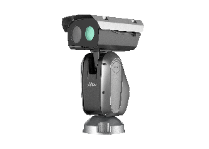 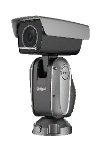 H: High speed
G: General speed
P/T Type:
N: Network
C: HD-CVI
Interface:
F: Ultra AI
R: Pro AI
AI Function:
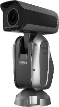 83
85
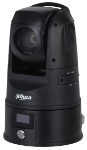 PTZ: Positioning System
ECA: Explosion camera
Camera Type：
1A
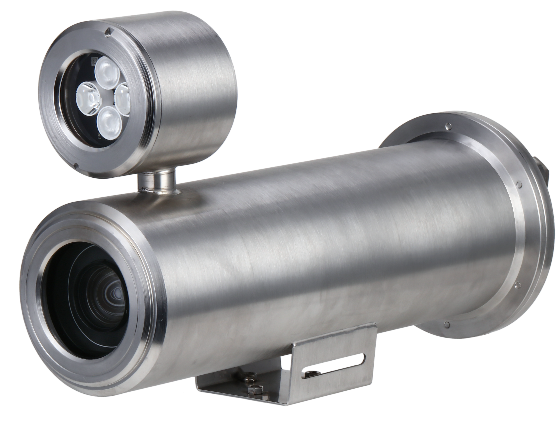 4M
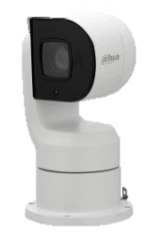 7A
3A
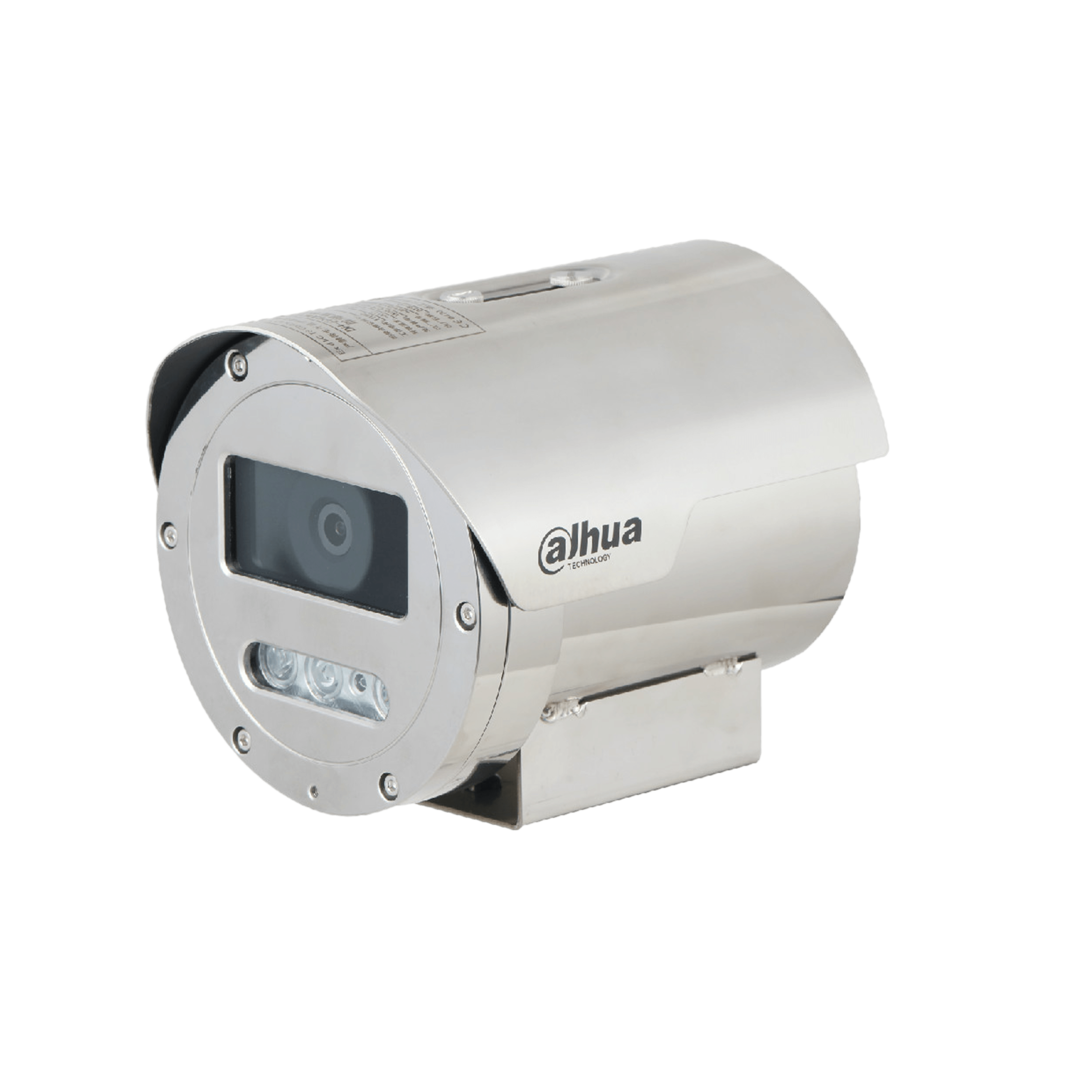 H
N
F
ECA Appearance
PTZ Appearance
Q
A
A
PV1
DH
SDT
8X
4
40
4
Z
5
1050
PTZ Camera Feature
Platform:
F/P/Q: high end platform
G/D: mid end platform
H/T: low end platform
Optical Zoom:
00: fixed lens
03: 3x
04: 4x
12: 12x
16: 16x
25: 25x
30: 30x
31: 31x
32: 32x
33: 33x
40: 40x
45: 45x
48: 48x
50: 50x
60: 60x
Camera Type：
SDT: Multi-sensor PTZ
Resolution
2: 2Mp
4: 4Mp
5: 5Mp
8: 4K
Ext1. (NA: Default)
A : White light & IR illumination
B : White light illumination
IR: IR illumination(for SD6AL)
W: Wi-Fi
SL: Anti-Corrosion
Y: Anticorrosive coating
G: 4G
G5: 5G
Q: Low power consumption
F: Optical Fiber
H: GPS + G-sensor
M: Automatic Recovery of Position
L: Laser
JG: Traffic
Brand:
Dahua
Panorama Camera Feature
Fixed Zoom:
0118=1.18mm
0142=1.42mm
0185=1.85mm
0280=2.8mm
0360=3.6mm
0600=6mm
0800=8mm
1200=12mm
1600=16mm
2500=25mm
Optical Zoom:
2712=2.7-12mm
0722=7-22mm
4747=4.7-47mm
3711=3.7-11mm
27135=2.7-13.5mm
5364=5.3-64mm
0735=7-35mm
SDT Appearance
Resolution
2: 2Mp
4: 4Mp
5: 5Mp
8: 4K
Lens Type
Z: Zoom
F: Fixed zoom
Optical Zoom:
4: 4x
5: 5x
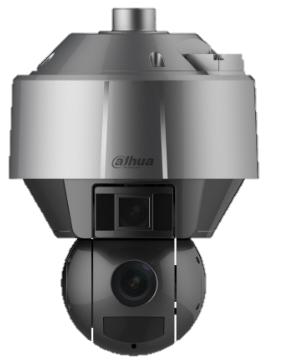 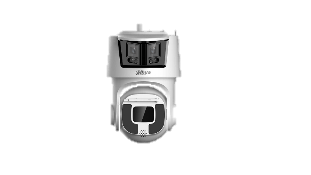 5X
8C



6C
PTZ Camera
Sensor Size:
A: 1/1.8”
B: 1/2.8”
C: 1/2.8”
D: Dual-sensor
F:  4/3”
G: 1/1.2”
H: 2/3”
I:  1/2.9”
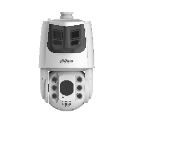 Ext 2. (NA: Default)
PV: Active deterrence with white light
PV1: Active deterrence with red & blue light
Multi-sensor Series
MPT
0
S
DH
MPT
2
2
Brand: 
Dahua
MPT
Type:
1: Non-network
2: Body Camera
3: Portable Mobile Terminal
Generation:
1: 1st 
2: 2nd
Shell:
0: 
1: 
…
Extension:
S:   Super version, larger internal storage
SA: Standalone, don’t support 4G network
DH
EEC
3
00
Brand: 
Dahua
Data
Collection
Station
Generation:
Reserved:
MPT
2
0
DH
MEC
S
3
Type:
S: Shoulder camera
W: Helmet camera
Brand: 
Dahua
External 
Camera
Generation:
1: 1st 
2: 2nd
Host Type:
2: Body camera
3: 2nd
Reserved:
00
DH
MAE
D
2
Type:
D: Dock
C: Clamp
Brand: 
Dahua
Accessory
Generation:
1: 1st 
2: 2nd
Reserved:
SSD
DHI
SSD
C
8
00
A
S
500G
P
Brand: 
Dahua
Generation:
00: 1st
SSD
Positioning:
C/E: Consumer
S: Surveillance
I: Industry
D: Data Center
Interface:
S: SATA
M: mSATA
N: M.2
U: U.2
Capacity:
120G: 120GB
240G: 240GB
480G: 480GB
500G: 500GB
1000G: 1000GB
1TB: 1TB 
…
Extension:
CPU
NAND
Temperature
…
Protocol Type:
8: SATA
9: PCIe
Reserved
Memory Card
DHI
TF
P
100
/
32G
Brand: 
Dahua
Type:
TF: microSD Card
SD: SD Card
NM: Nano Card
Generation:
100: 1st
Capacity:
32G: 32GB
64G: 64GB
128G: 128GB
256G: 256GB
…
Positioning:
C: Consumer
P: Surveillance
S/W/H: High Endurance
USB Flash Drivers
DHI
USB
U
1
6
6
31
32G
Protocol:
20: USB 2.0
30: USB 3.0
31: USB 3.2 Gen1
32: USB 3.2 Gen2
Capacity:
8G: 8GB
16G: 16GB
32G: 32GB
64G: 64GB
128G: 128GB
256G: 256GB
…
Brand: 
Dahua
Shell
USB
Type:
U: Normal USB Drivers
P: 2-in-1 USB Drivers
S: Solid State USB Drivers
Reserved
Reserved
PSSD & eHDD
DHI
PSSD
T
70
500G
Brand: 
Dahua
PSSD
Reserved
Generation:
60: 1st 
70: 2nd
Capacity:
500G: 500GB
1000G: 1000GB
…
DHI
eHDD
E
10
1T
Brand: 
Dahua
Reserved
eHDD
Generation:
10: 1st
Capacity:
1T: 1TB
2T: 2TB
…
DRAM
DHI
DDR
C
30
0
U
32G
32
Brand: 
Dahua
Reserved
Capacity:
8G: 8GB
16G: 16GB
32G: 32GB
…
DRAM
Frequency:
16: 1600MHz
26: 2666MHz
32: 3200MHz
…
Positioning :
C: Consumer
Protocol:
16: DDR3
30: DDR4
Typel:
U: UDIMM
S: SODIMM
Switch
DH
PF
S
3
1
10
8
ET
96
Brand:
DH-Dahua 
Null-Oversea neutral
Number of access ports:
01-99
Uplink  Fiber Port Number:
0: 0 fiber port
1: 1 fiber port
4: 4 fiber ports
8: 8 fiber ports
9: 16 fiber ports
S-Switch
For PoE Switch:
0-999：For PoE 
Output power
DP: Din Rail PoE
Access Port Property
ET=RJ45/100M
GT=RJ45/1000M
EF=Fiber port/100M
GF=Fiber port/1000M
For Switch:
3: Layer 2 unmanaged
4: Layer 2 managed
5: Layer 2+ managed
6: Layer 3 managed
7: Core Switch
8: Core Switch
Total Port Number：
01-99
Combo port is  calculated as one port
Switch(new，CCTV）
DH
S
3
1
10
8
ET
96
Brand:
DH-Dahua 
Null-Oversea neutral
Number of access ports:
01-99
Uplink  Fiber Port Number:
0: 0 fiber port
1: 1 fiber port
4: 4 fiber ports
8: 8 fiber ports
9: 16 fiber ports
For PoE Switch:
0-999：For PoE 
Output power
Switch Type:
S- Switch
CS-Cloud-managed Switch
HS-Hardened Switch
IS- Industrial Switch
For Switch:
3: Layer 2 unmanaged
4: Layer 2 managed
5: Layer 2+ managed
6: Layer 3 managed
7: Core Switch
8: Core Switch
Access Port Property
ET=RJ45/100M
GT=RJ45/1000M
GF=Fiber/1000M
MGT=RJ45/2.5G, 5G
XF=Fiber/10G
QF=Fiber/40G
CF=Fiber/100G
Total Port Number：
01-99
Combo port is  calculated as one port
Switch(new，IT）
C
18
P
DH
S
F
4
0
Brand:
DH-Dahua 
Null-Oversea neutral
Number of Total ports:
01-99
Management Type:
1: Unmanaged
2: Reserved
3: Reserved
4: L2 Managed
5: L2+ Managed
6: L3 Managed
7: L3 Chassis Switch
Special Spec
F: Fiber uplink
2F: 2Fiber ports
C: Combo uplink
MG: Multi-giga uplink
S- Switch
Features:
L: Lite
P: PoE
LP: Lite Power
HP: High Power
UP: Ultra Power
G: 1Gbps uplink
FX: Fiber port+ XF uplink
X: RJ45+XF uplink
Main port speed:
F: 100Mbps
G: 1000Mbps
MG: 2.5G/5Gbps
X: 10Gbps
Q: 40Gbps
Reserved
Wireless Router
AX
18
DH
Brand:
DH-Dahua 
Null-Oversea neutral
Speed:
3: 300Mbps
12: 1200Mbps
15: 1500Mbps
18: 1800Mbps
30: 3000Mbps
60: 6000Mbps
Reserved for Special Spec
Router Type:
Null- Regular Router
M-Mesh Router
Wireless Standard:
N: IEEE 802.11n (WiFi4)
AC: IEEE 802.11ac(WiFi5)
AX: IEEE 802.11ax(WiFi6)
BE: IEEE 802.11be(WiFi7)
Wireless Bridge—Only for V-Radio series wireless bridge
n
10
WB
PF
5
DH
-
-
Brand:
DH-Dahua 
Null-Oversea neutral
WB: Wireless Bridge
Working Frequency:
2: 2.4GHz
5: 5GHz
Wireless Angle:
10: 10°
30: 30°
60: 60°
90: 90°
Wireless Standard:
n: IEEE 802.11n
ac: IEEE 802.11ac
Wireless Bridge(new)
DH
W
B
2
N
10
10
Brand:
DH-Dahua 
Null-Oversea neutral
Wireless Protocol:
N: 802.11n
AC: 802.11ac
AX: 802.11ax
Band:
2: 2.4GHz
5: 5.8GHz
Distance:
1-100; 1-100km
l: Elevator Bridge
Wireless
Type:
B: Bridge
BS: Base Station
Angle of antennas:
10: 10°
20: 20°
30: 30°
60: 60°
AP
DH
EAP
15
C
6
2
Brand:
DH-Dahua 
Null-Oversea neutral
Stream:
2: 2x2
3: 3x3
4: 4x4
Method of Installation:
C: Celling
W: In-wall
D: Desktop
O: Outdoor
Series:
AWA: AWA
EAP: EAP
WAP: WAP
AWA:
Uplink Speed:
10: 100Mbps
20: 1000Mbps
30: 2.5Gbps
EAP&WAP:
Speed:
12: 1200Mbps
15: 1500Mbps
18: 1800Mbps
30: 3000Mbps
60: 6000Mbps
Wi-Fi Generation:
4: Wi-Fi 4, 802.11n
5: Wi-Fi 5, 802.11ac
6: Wi-Fi 6, 802.11ax
Video Intercom(Outdoor Station)
Notice: The naming rule is applicable to the products released after 2016
D
DHI
VT
O
2
1
1
1
W
P
D
N
2
S2
Video Intercom
Brand: Dahua
Type:
A: Type A
B: Type B
C: Type C
D: Type D
E: Type E
F: Type F
G: Type G
H: Type H
Outdoor Station
Function：
0: Call
1: Call+Card
2: Call+Card+Password
3: Call+Card+Password
+Face;
4: Call+Card+Password
+Face+Fingerprint;
5: Reserve
Default: 
Null
W: Wi-Fi
F: FDD-LTE
Default: Null
P: PoE
2: 2 –button
3: 3 –button
Default: IC 
D: ID
C: CPU
B: Bluetooth
M: Microwave
N: NFC
Default: 
Null
L: 1000 faces
N: 3000-5000 faces
H:10000-20000 faces
Generation
Hardware
Platform
Series:
1: 2nd confirmation door station
2: Villa(Lite)
3: Villa(pro)
4: Modular(Villa & Apartment))
6: Apartment(Entry)
7: Apartment(Lite)
9: Apartment(Ultra)
System:
0: 4-wire Analog
1: IP
2: 2-wire IP 
3: 2-wire Hybrid
Video Intercom(Indoor Monitor)
Notice: The naming rule is applicable to the products released after 2016
DHI
VT
H
5
2
2
1
D
W
C
H
S2
W
Video Intercom
Brand: Dahua
Type:
A:Type A
B:Type B
C: Type C
D: Type D
E: Type E
F: Type F
G: Type G
H: Type H
Indoor Monitor
Default:
No Camera
C: Camera
Screen size：
1: 4.3 inch
2: 7 inch
4: 10 inch
Generation
Default: 
No Handset
H: Handset
Default: 
Null
W: Wi-Fi
F: FDD-LTE
Hardware Platform
Color:
Default: Black
W: White
B: Black
System:
0: 4-wire Analog
1: IP
2: 2-wire IP 
3: 2-wire Hybrid
Series:
1: Entry
2: Lite
5: Pro
8: Ultra
Video Intercom(Accessory)
Notice: The naming rule is applicable to the products released after 2021
3
C
DHI
VT
N
C
1
0
0
Video Intercom
Type:
A:Type A
B:Type B
C:Type C
Brand: Dahua
Hardware
Platform
Cascading capability :
0:Not
Support
1:Support
Series:
1: Lite
2: Pro
3: Ultra
Screen size：
S: Switch
C: Controller
System:
0: 4-wire 
Analog
1: IP
2: 2-wire IP 
3: 2-wire Hybrid
Network
Device
DHI
VT
M
60
D
Type:
S:Surface Mounting Box
F:Flush Mounting Box
R:Rainshield
A:Angular Bracket
D:Desktop
P:Panel
Video Intercom
Mounting
Accessories
Serial
Brand: Dahua
Video Intercom(KIT)
Notice: The naming rule is applicable to the products released after 2019
DHI
KT
P
01
(S)
Video Intercom
KIT
Mounting type：
S: Surface
F: Flush
Brand: Dahua
Serial：
01: 1st  
02: 2nd
03: 3rd
04: 04th
…
Series:
A: 4-wire Analog 
P: IP 
W: Wi-Fi
X: 2-wire Hybrid
KIT
DH
KIT
XVR5104HS-X1
4
HFW1200RP-0360B-S4
/
/
Camera Numbers:
2:two cameras
4:four cameras
8:eight cameras
Camera Model:
IPC Series
HDCVI Series
Storage Model:NVR Series
HCVR Series
DH
KIT
NVR4104-P
2
HFW1220SP-0360B-S2
2
HDW1220SP-0360B-S2
/
/
/
Storage Model:NVR Series
HCVR Series
Camera Numbers:
2:two cameras
4:four cameras
8:eight cameras
Camera Model:
IPC Series
HDCVI Series
Camera Numbers:
2:two cameras
4:four cameras
8:eight cameras
Camera Model:
IPC Series
HDCVI Series
ATM DVR/NVR
DH
HCVR
04
04
A
H
V
F
D
A
Channel:
04=4ch
08=8ch
Extension:
A: Only support analog input
P：4ch POE
8P：8ch POE
F：4G
Size:
U: 5.6 inch LCD
V: 7 inch LCD
LCD:
D: LCD
Series:
A: ATM
Type:
HCVR: HDCVI DVR
DVR: DVR
NVR: NVR
XVR：XVR
Brand:
DH: Dahua
Compression:
04:H.264/MPEG
(HCVR support H.264H)
05：H.265
Resolution:
S: 2HDD 
L = CIF
H = D1 and above
G: Customized
Full channel 1080P compression
Thermal Camera
DHI
TPC
PT
8
4
2
1
B
P
T
B50
L
AC
Z56
Generation:
0/1 :
Generation
Brand: 
Dahua International
Thermal Resolution:
0: 80*60  
1: 160*120
2: 256*192
4: 400*300
6: 640*512
A: 1280*1024
TPC: 
Thermal Camera
Laser Part:
Default(null): none or normal IR illumination
L: Laser Illumination(≤1km)
L3: Laser Illumination 3KM
R: LRF(Laser Range Finder)
Thermal lens:
B50: Fixed 50mm
BM100: Motorized focusing 100mm
B20100: Continuous zoom 20mm ~100mm
Video format:
P: PAL
N: NTSCNull: Support both PAL and NTSC
Camera Type:
DF: Eyeball
BF:  Bullet
SD: Speed dome
SDA: Smart linkage camera
PT: Pan & Tilt
PTD: High Performance Pan & Tilt
KF: Compact 
HT/HI: Handheld Thermography
AT: Fixed-mount
NYX: Digital Module
AEBF: Explosion-proof
AEPT: Explosion-proof Pan & Tilt
Special:
AC: Anti-corrosion
Product Position:
1: Lite Mini
2: Lite Value
5: Pro
8: Ultra
9: Cooled series
Visible Resolution:
0: No visible
1: 720P
2: 1080P
4: 4MP
Functions:
Default(null): Security
T: Radiometry
Reserve:
Default: null
A: Hybrid PT
D: Hybrid PT with laser part
B: Hybrid  PTZ  (SD8X41B means 9 inch Speed dome)
C: Hybrid  PTZ with laser part
MA: Mini Hybrid PT
S: Anti-corrosion Hybrid PT
Visible lens:
F8: Fixed 8mm
Z56: Continuous Zoom 56X
ZF711B: Continuous Zoom  12.5mm ~ 750mm
Consumer Camera
(A)
P
IPC
C
2
6
(E)
imou
(F)
Resolution:
1: 1MP/1.3MP
2: 2MP
3: 3MP
4: 4MP
8: 8MP
Type:
 IPC
NA: Default
E: Enhanced
C:Lite version
Key Feature:
NA: Default
L:Alarm
A: PoE
Z: optic zoom
G: Gateway
F:Full-color
I: AI
Video format
P: PAL
N: NTSC
Platform:
NA: Default
A~Z
Brand:
Imou
Position:
2: Lite
6: Pro
8: Ultra
Camera Type:
C: Cube, without network port
A: PT
K: Cube, with network port
G: Bullet 
F: Bullet (small size, for new models)
D:Dome
B: Battery
T: Turret
Monitor-CCTV
Resolution：100＜1080P
200=1080P
300=3k
400=4K
500=5K
600=6K
800=8K
S
22
DHI
LM
200
LED Monitor
Brand: 
Overseas  Dahua
Size:
17: 17"
19: 19“
22: 22“
………….
98: 98’’
Positioning:
S=High-end model (metal casing, high protection)
F=Main model (plastic shell, wide viewing angle)
L=Entry model (plastic case, narrow viewing angle)
B=Business Office (Commercial Series)
D=Online
H=Security (molded case, high protection, downward exit with BNC)
V=Project Reserved
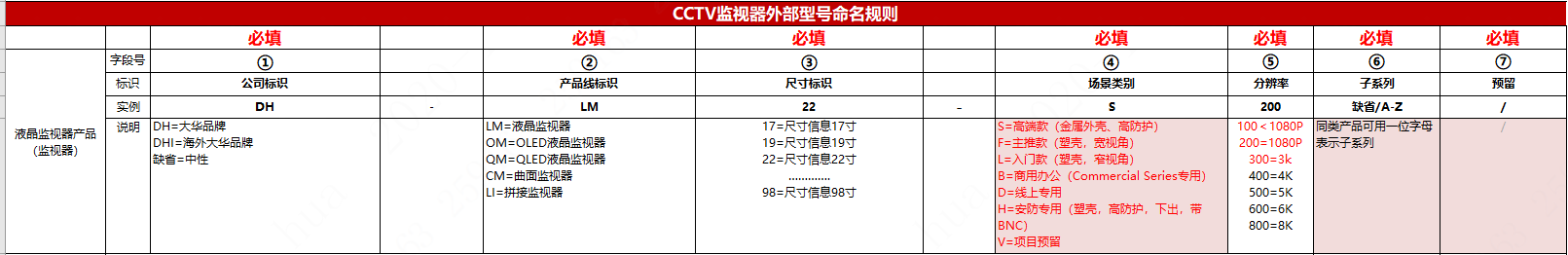 Monitor-IT
A
0
0
Resolution：1≤720P
2=FHD/WFHD/1600*900
3=QHD/WQHD
4=UHD/WUHD
Reference：0:≤75HZ
1：75-100HZ
2：101-140HZ
3:141-200HZ
4：＞200HZ
Panel type：
0:  VA
1：IPS
2：TN
A:base high adjust
S:speaker
C:Curved
D:Self-developed
B
22
DHI
LM
2
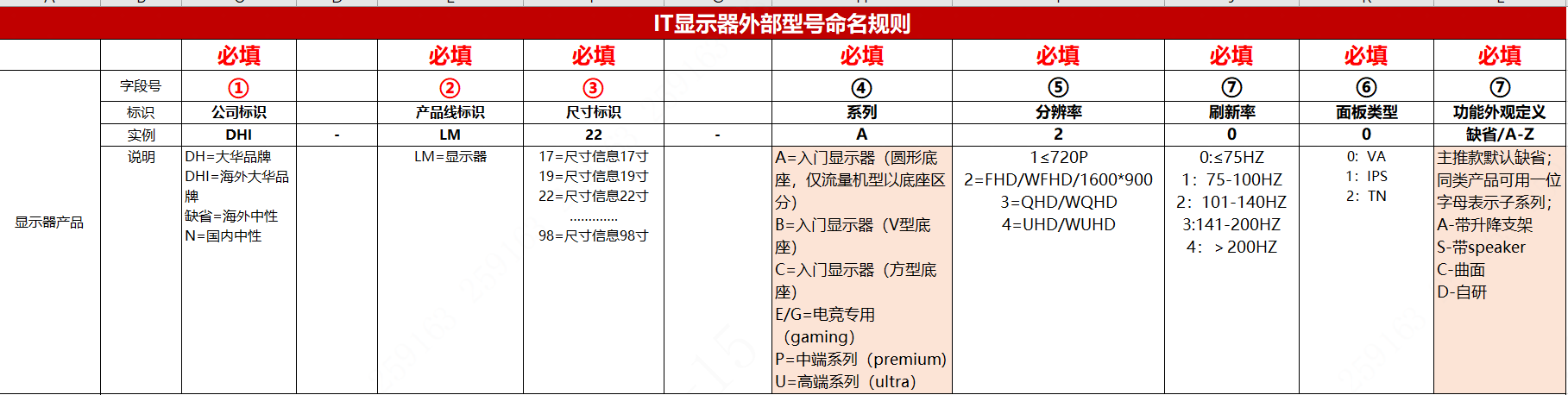 LED Monitor
Brand: 
Overseas  Dahua
Size:
17: 17"
19: 19“
22: 22“
………….
98: 98’’
Positioning:
A=enter(circle-Base)
B=enter (V-Base)
C=enter (rectangular-Base)
E/G=gaming
P=premium
U=ultra）
TV
/
SA
A
DHI
LTV
32
2
0
0
Technology：
/=LCD
O=OLED
M=mini LED
Series:
LN=ATV
LD=DTV
SA=AOSP
SN=Netflix
SD=Android
SG=Google
Brand: 
Overseas  Dahua
Size:
22: 21.5"
24: 23.8“
32: 32”
43: 43”
50: 50”
55: 55”
TV
DTV：
0 : No meaning
1 : DVB-T2/T
2 : DVB-S2/S
3 : DVB-T2/S2
4 : ISDB
Resolution：  
1: <1080P
2: 1080P
4: 4K
8: 8K
sub-family
Refresh Rate ：
0 : ≤75HZ
1 : 75-100HZ
2 : 101-140HZ
3 : 141-165HZ
4 : ＞165HZ
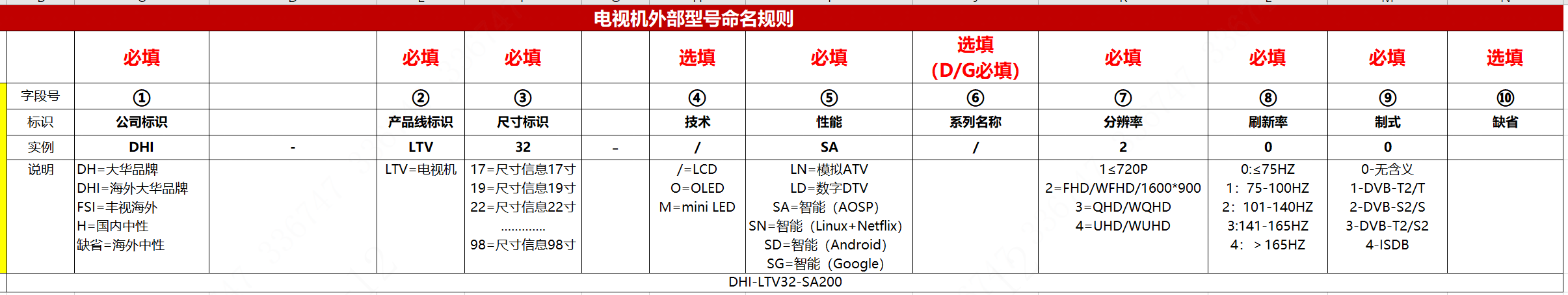 LCD Video Wall
460
C
LS
U
DHI
M
E
F
resolution:
U: 1080P
K: 4K
Size:
460: 46”
490: 49”
550: 55”
650: 65”
Brand: 
Overseas  Dahua
Type:
LS: LCD video wall
Panel type:
S: PVA
G: IPS
F: ADS
Product series:
B: Basic series
E: Essential series
U: Ultra series
Seam:
E: 0.5~1mm
D: 1.x~2.xmm
C: 3.x~4.xmm
Brightness:
H: High brightness
M: Standard brightness
DIGITAL SIGNAGE
H
32
S
AI
DHI
LD
200
()
K
Resolution: 100:<1080P
200: 1080P
400: 4K
800: 8K
Positioning:
L: Lite
S: Standard
H: High-end
W: Shop-Window
E: Outdoor
Brand: 
Dahua overseas
H: Wall-mounted 
V: Floor-standing
Size:
22: 22"
32: 32"
43: 43"
49: 49“
50: 50‘’
55: 55"
65: 65"
Mainboard: 
K: RK3288
P: PX30
R: 3399…
LD: Digital Signage
DS: Media Player Box
Others: 
T: Touch
A: Air conditioning
D: double-sided
System:
AI: Android Indoor
AO: Android Outdoor
WI: Windows Indoor
WO: Windows Outdoor
N: No system
LED Display
A
1.2
E
H
PH
S
I
A: Full Color
D: Double Color
0.09-99.99:Pixelpitch  
unit: mm
LED
A~Z: LED Series
I： Indoor
O:  Outdoor
H: High end
A~Z: Normal
S: Fine pixel pitch
R: Rental business
G: General
T: Traffic guidance
V: Stadium
W:Commercial
E:Channel
Decoder
4I
4K
DHI
NVD
09
05
DH
Extension 1
4I-4ch input
Brand:
DH-Dahua domestic
DHI-Dahua oversea
OEM-Domestic neutral
Null-Oversea neutral
04-H.264
05-H.265
01-1 channel
04-4 channels
09-9 channels
12-12 channels
15-15 channels
18-18 channels
21-21 channels
High definition
Extension 2
4K-4K decoding capacity
NVD-Network video decoder(New type)
NVS-Network video server(Old type)
Video wall controller
DHI
M
D
02
O
H
70
05
H
Brand:
DH-Dahua domestic
DHI-Dahua overseas
OEM-Domestic neutral
Null-Overseas neutral
H-HDMI port
E-Enhanced
D-Distributed
02-2ch output
H-Host
Null-Slave
O-Output
M-Video wall controller
04-H.264
05-H.265
Video wall controller
DHI
N
B
02
4K
E
05H
I
Brand:
DH-Dahua domestic
DHI-Dahua overseas
OEM-Domestic neutral
Null-Overseas neutral
B-BOX
I-Input
E-Encoding
01-1ch Input
4K-4K Encoding
N-Network
04-H.264
05-H.265
Public Lens (new)
DH
PFL
12
6
D
27
E
E
A
IR
Optical lens
Resolution:
6=6MP
8=8MP
9=9MP
10=10MP
12=12MP
Image size:
A=1/1.7"
B=1/1.8"
C=1/2"
D=1/2.5"
E=1/2.7"
F=1/3"
G=2/3"
H=3/4"
J=4/3"
K=1"
L=1.1"
Motorized lens
Infrared ray
IRIS：
D：DC-iris
B：Focus iris
P：P-iris
M:  Manual iris
V：Video driver iris
Distinguish models
Telephoto focal length
Short focal length
Audio
DH
HA
P
3
0
0
High-fidelity Audio
Generation:
 0~9
Category:
P: Pickup
S: Speaker
T: Talk
A: Patch cord
Series
1: Lite
2: Pro
3: Ultra
Reserve:
0~9
Alarm (Controller)
AR
C
2
0
08
C
W
DHI
Onboard Zone:
08=8 zones16=16 zones
Function:G：GPRS
F：LTE
W：Wireless
W2：2rd Generation Wireless
Series:
2=General Panel
3=Professional Panel5=Video Panel9=MBUS Panel
Alarm
Brand:
Dahua International
Type:
C：Alarm Controller
K：KeypadD：DetectorM：Module
A：Accessory
Video:
0=0CH4=4CH8=8CH
Case:
A=Plastic& KeypadB=PlasticC=Metal Box
H=Hub
Alarm (Keypad)
DHI
AR
K
10
C
W
Alarm
Series:
10=series
Display:
C=LCDE=LEDT=touch screen
Function:W=Wireless
Brand: 
Dahua International
Type:
C：Alarm Controller
K：KeypadD：DetectorM：Module
Alarm (Module)
DHI
AR
M
6
08
Type:
C：Alarm Controller
K：KeypadD：DetectorM：Module
Expand:
02=2CH08=8CH16=16CH
Function:7=output8=input
Alarm
Brand: 
Dahua International
Access Control (Integrated)
1
3
DHI
AS
I
6
2
J
L
W
T
Control Type:
0: Card
1: Password
2: Fingerprint
3: Face
4: Fingerprint+Face
Appearance:
Code for different design
Communication
0: None
1: RS485
2: TCP
3: RS485/TCP
Series:
1: 1000
2: 2000
3: 3000
6: 6000
7: 7000
8: 8000
Brand: 
DHI: Dahua
null: General
Access Control
Others:
Default: null
L: Lite
Screen Type：
0: None
1: Touch screen
2: Touch screen & without card
TMAC
Others:
Default:  IC card
D:  ID card
W:  Wi-Fi
P: PoE
Product Type:
A:Attendance
C: Controller
I: Integrated
R: Reader
M: Module
G: Gate
Access Control (Controller)
DHI
AS
C
1
2
04
B
S
Brand: 
DHI: Dahua
null: General
Communication
0: None
1: RS485
2: TCP/IP
3: RS485/IP
Series:
1: 1000
2: 2000
3: 3000
Access Control
Door control mode:
S: One-way(Single)
D: Two-way(Double)
H: Main( Head)
T: Sub (Tail)
Door:
01: 1 Door
04: 4 Door
08: 8 Door
Appearance:
B: Plastic
C: Iron-box
Product Type:
A:Attendance
C: Controller
I: Integrated
R: Reader
M: Module
G: Gate
Access Control (Reader)
1
DHI
AS
R
1
1
0
A
D
Brand: 
DHI: Dahua
null: General
Access Control
Control Type
(Biometric):
0: Card
1: Password
2: Fingerprint
Others:
Default: IC card
D: ID card
B: Bluetooth
ME: IC+ID
Control Type：
0: Card
1: Password& Card
Series:
1: 1000
2: 2000
Product Type:
A:Attendance
C: Controller
I: Integrated
R: Reader
M: Module
G: Gate
Communication:
0: None
1: RS485&wiegand
2: Wiegand
3: RS485
Appearance:
A: Design A
B: Water-proof
M: Metal
D: Slim(for ASR1)
Access Control (Module)
0
1
DHI
AS
M
1
A
D
Brand: 
DHI: Dahua
null: General
Appearance
Series code
Access Control
Control Mode
(reserved)
Control Mode:
00: Card
01: Card+fingerprint
02: Fingerprint
Card Type:
Default: IC card
D: ID card
Product Type:
A:Attendance
C: Controller
I: Integrated
R: Reader
M: Module
G: Gate
Access Control (Attendance)
L
3
DHI
AS
A
3
2
G
1
D
Appearance
Function:
L: Lite
Communication
0: None
1: RS485
2: TCP/IP
3: RS485 or 
TCP/IP
Series:
1: 1000
2: 2000
3: 3000
Brand: 
DHI: Dahua
null: General
Access Control
Card Type:
Default: IC card
D: ID card
Control Type
(Biometric):
1: Password
2: Fingerprint
3: Face
4: Fingerprint+Face
Control Type：
0: Card
1: Password+ Card
2: Password
Product Type:
A:Attendance
C: Controller
I: Integrated
R: Reader
M: Module
G: Gate
Access Control (Turnstile)
0
DHI
AS
G
B
5
1
B
L
Appearance
Brand: 
DHI: Dahua
null: General
Product :
B: Swing
Y: Flap
G: Tripod
Access Control
Series code:
1: Entry-level
2: Entry-level
5: Professional
6: Professional
8: High-end
FACE AC installation hole:
0: no
1: single
2: double
Model:
L: Left
R: Right
D: Middle
Card reader:
0: no
1: single
2: double
Type:
A:Attendance
C: Controller
I: Integrated
R: Reader
M: Module
G: Gate
ITS-Traffic Camera
DHI
ITC
9
5
2
A
U
5F
IRL8ZF1640
Special Function Symbols
L=Built-in white LED
IRL8=Built-in infrared 850nm LED IRL7=Built-in infrared 730nm LED 
ZF=Motorized zoom lens with lens focal length information at the back, e.g. ZF1640
Brand: Dahua
Intelligent Traffic Camera
Product Series Logo
For Sensor Category=0, the default is 2
1=Microcard
Resolution
3：3MP
9：9MP
16：16MP
……
Appearance
F=Only camera
U=Camera with housing
Sensor Category
3-CMOS
5-CCD/High- level CMOS
Apply attribute 
A=Checkpoint and electric police
C=Dual Vision
D=DHOP
E=Electric police special
Product Algebraic Marking
5F = First generation
ITS-Traffic Camera-Spotter sky
DHI
ITC
9
5
2
SU2F
C2R1
GQE
IRL8ZF1640
Hardware:
C2: Version of platform
R：Radar
R0=No radar
R1=ST radar (77Ghz)
Brand: Dahua
Intelligent Traffic Camera
④=5, default: 2
④=3, default: 1
Resolution
9：9MP
16：16MP
……
Expand function
G= 4G
P=Non-4G

The last two:
QE：Checkpoint & E-police
TE：Traffic Event
Generation of Platform
1st generation =SU1F
2nd generation ：SU2F
Sensor Category
3=CMOS
5=CCD/High- level CMOS
Special Function Symbols
L=Built-in white LED
IRL8=Built-in infrared 850nm LED IRL7=Built-in infrared 730nm LED 
ZF=Motorized zoom lens with lens focal length information at the back, e.g. ZF1640
ITS-Traffic Edge Storage (ITSE)
16
A
G
T
DHI
ITSE
04
00
Brand: Dahua
Intelligent Traffic Edge Storage
Sub-industry properties
T=Traditional E-police 
     terminal
Wireless symbol G=Support 4G
N=Not support 4G
Number of picture composites
04=Maximum 4-ch compositing
12=Maximum 12-ch compositing
Extended Function Definition
02=2T capacity
16=16T capacity
...
Product Generation
A=First generation
B=Second generation...
Number of analogue ports
02=Maximum 2 analogue cameras 
04=Up to 4 analogue cameras
...
ITS-Traffic Lamp
DHI
ITA
LE
160
B
A
IR8
P
Intelligent Traffic accessory
Brand: Dahua
Device type
LE: LED illuminator
LF: Flash illuminator
Extend Function:
W= Warm light
IR7=700~799nm
IR8=800~899nm
Specifications:
060=60W
080=80W
160=160W
C=Continuous light
P=Strobe light
Generation:
A=1st generation 
B=2nd generation
……
Expand function
LE: 
A=Strobe or continuous light
B=Strobe & Flash light
LF:
A=Single tube
B=Double tube
ITS-Traffic Radar
DHI
ITA
RD
024
S
A
ST
Intelligent Traffic accessory
Brand: Dahua
Special function
H--Hui Chang
ST—WHST
S---Eradar

T4---4 lanes
M3--300M
Device type
RD=speed detector (ITA)
LD=Laser detector 
FL=Traffic flow detector
Device subclass
For RD or FL:
024=frequency of radar emission
Expand function
RD, FL:
S=Single channel
M=Multi-target
LD:
S=single line
M=Multi-line
Generation:
A=1st generation 
B=2nd generation
ITS-Traffic Signal Controller
DHI
ITRTSC
036
A
HS
Product specification
036=36-ch 
072=72-ch
Brand: Dahua
Intelligent traffic signal controller
Generation of Platform
A=1st generation
B=2nd generation
Generation of Platform
A=1st generation
B=2nd generation
ITS-Speed Measuring System
DHI
HWS
1600
D
Highway Speed Measurement
Generation:
D: 4th Generation
Resolution:
1600: 16MP
800: 8MP
Brand: Dahua
Dash Camera
0
WVR
M1
0
3
1
DHI
DAE
HC
Sales model：
S: Screen
M：Mini
H：Hidden
T：Touch
0:on line
1:off line 
2:special
Pixel:
1:1080P
2:1296P
3:1440P/2K
4:1600P
5:2160P/4K
Product Positioning:
3:low-end product
5:mid-range product
7:High-end product
Brand: 
DH-Dahua domestic
DHI-Dahua oversea
Sale Channe:
HC:Huaruijie
Function:
G：GPS
W：WIFI
F：FDD-LTE
B：Bluetooth
V:Voice
I:Intelligent
R:AR
Huaruijie consumer product line
Reserved
Metal Detector
D
DHI
ISC
7
S2
18
T
–
–
–
Series
7：Pro 
1:   Basic
Zone
06: 6 Zones
18: 18 Zones
33: 33 Zones
…
Standard
/：default
E:  EU Market
Security Screening
        Products
Dahua
Extension Field
S2：Series 2
Type
D: Walk Through Metal Detector
H: Hand Held Metal Detector
Star Features
T：body temperature Monitoring（PAL）
TN：NTSC
Baggage & Parcel Screening
X
M
DHI
ISC
65
50
X
D
–
–
–
Extension Field
Security Screening
        Products
Dahua
Tunnel Height
50: 50cm
30: 30cm
40: 42cm
100: 100cm
Extension Field
Tunnel Width
65: 65cm 
50: 50cm
60: 62cm
100: 100cm
Type
M: Security Screening Machine
Star Features
/：default
D: Dual View
A: Single Energy
E:  EU Market
EAS Labels & Tags
2A
A
T
E
DHI
ISC
0000
T
S
–
–
–
–
Security Screening
Products
Appearance
0-9, a-z reserved
Dahua
Configuration
S: Super
B: Blank
EAS
Type
1: Label
2: 2 Alarming Tag
3: 3 Alarming Tag
4: 4 Alarming Tag
5: Tags
S: Samples
Tech
A: AM tech
R: RF tech
D: AM+RF
Type
T: Tag & Label
Appearance
T: Normal Tag
B: Bottle Tag
F: Safer
P: Pin
EAS antenna
C
001
2
A
A
E
DHI
ISC
P
–
–
–
–
Security Screening
Products
Appearance
0-9, a-z reserved
Dahua
Mainboard
0-9, a-z reserved
EAS
Antenna Material
8: Acrylic
6: FRP or Metal
2: ABS
2L: ABS Wide
Tech
A: AM tech
R: RF tech
P: Power
Type
A: Antenna
Configuration
P: Primary
R: Replica (AM) / Receiver (RF)
S: Single / Mono
T: Transmitter
DSS Baseline
R
DSS
7
S2
D
16
0
Series
 7:  High-Level
 4:  Entry-Level
Generation 
S2:  2nd
Product line :
DSS:  Dahua Security System
Product Form
0: All-in-one
Appearance:
D:  LCD Screen
HDD
16:  16HDD
04:  4HDD*2.5’’/
       2HDD*3.5’’
Appearance:
R:  Redundant Power
DSS
Express
Series
Express:  Entry-Level
      Pro:  Professional
Product line :
DSS:  Dahua Security System
White board